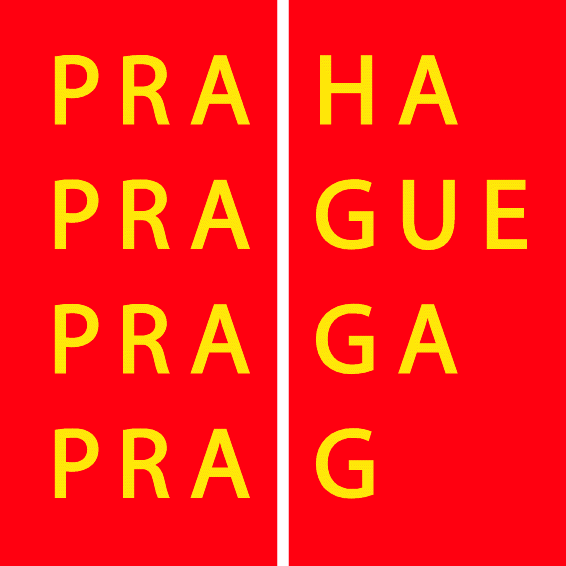 Sousedské vztahy
Závěrečná zpráva
17.10.2019
Metodika
2
Ipsos pro Magistrát hlavního města Prahy – Sousedské vztahy, 10/2019
Hlavní závěry
Hlavní závěry
Přibližně polovina Pražanů se zná a baví alespoň s několika sousedy z jejich domu či z jejich ulice, nicméně většina z nich má se sousedy pouze průměrné vztahy, sice bezproblémové, ale ani příliš vřelé. Velmi vřelé sousedské vztahy jsou patrné například mezi obyvateli městské části Prahy 6.

Obyvatelé Prahy většinou shledávají své aktuální vztahy se sousedy jako bezproblémové, zhruba polovina z nich ani neví o žádném sousedovi, který by se choval nepříjemně či bezohledně, ale uznávají, že většinu lidí, znají pouze od vidění a neznají ani jejich jména. Tato sousedská zkušenost je podobná napříč všemi pražskými obvody.

39 % obyvatel Prahy se za posledních 12 měsíců zúčastnilo nějakých aktivit v jejich čtvrti, nicméně pouze necelá pětina ze všech dotázaných Pražanů se svými sousedy pořádá nějaké společné akce. Na druhou stranu v případě konání takové akce by se více než polovina Pražanů takové akce zúčastnila a 14 % by ji dokonce ještě aktivně podpořilo. 

Nejpřitažlivějším typem sousedské akce je pro Pražany sousedská večeře či společné grilování. Nicméně pro mladé lidi je atraktivní také letní kino, naopak s přibývajícím věkem je pro lidi stále přitažlivější společná brigáda na zlepšení prostoru v lokalitě, kde žiji.

Tři čtvrtiny Pražanů se pravidelně setkává se skupinou či partou kamarádů nebo známých, nejčastěji v rámci neformální zábavy, například v hospodě či v baru, což platí ve všech pražských částích. Za účelem aktivního sportu se setkávají z jednotlivých pražských částí nejvíce obyvatelé Prahy 4 a za účelem fandění nějakému sportovnímu klubu obyvatelé Prahy 9.
4
Ipsos pro Magistrát hlavního města Prahy – Sousedské vztahy, 10/2019
Výsledky v detailu
-
Přibližně polovina Pražanů se baví alespoň s několika sousedy, ale na druhou stranu desetina z nich se se sousedy ani nezdraví.
Jak znají Pražané své sousedy, kteří bydlí ve stejném domě či ve stejné ulici?
v %
Se sousedy se více baví rozvedení a vdovy/vdovci oproti svobodným a lidem v manželství.
O1. Znáte se s lidmi, kteří bydlí ve vašem domě/vchodě/ulici?
N=1024/507/517/160/273/227/171/193/91/104/98/204/265/262
6
Ipsos pro Magistrát hlavního města Prahy – Sousedské vztahy, 10/2019
-
Se sousedy se nejvíce znají na Praze 5, kde se alespoň s několika sousedy baví 59 % rezidentů.
Jak znají Pražané své sousedy, kteří bydlí ve stejném domě či ve stejné ulici?
v %
Mnohem více se svými sousedy znají, ale rovněž i baví lidé, kteří mají děti, než lidé, kteří je nemají.
O1. Znáte se s lidmi, kteří bydlí ve vašem domě/vchodě/ulici?
N=1024/21!/53/102/186/126/105/63/118/126/124 (! Nízká báze)
7
Ipsos pro Magistrát hlavního města Prahy – Sousedské vztahy, 10/2019
-
Lidé mají typicky průměrné vztahy se sousedy – jsou bezproblémové, ale neobjevují se příliš silné pozitivní emoce.
Jaké vztahy mají obyvatelé Prahy se svými nejbližšími sousedy?
v %
Dobré vztahy
+
Nejlepší vztahy ze sousedy mají lidé ve věku od 45 do 53 let.
O2. Jak byste charakterizovali vztahy s vašimi nejbližšími sousedy?
N=1024/507/517/160/273/227/171/193/91/104/98/204/265/262
8
Ipsos pro Magistrát hlavního města Prahy – Sousedské vztahy, 10/2019
-
Problémovost sousedů je nízká napříč jednotlivými městskými obvody.
Jaké vztahy mají obyvatelé Prahy se svými nejbližšími sousedy?
v %
Dobré vztahy
+
Lidé z menších domácností se méně znají se svými sousedy, naopak lidé z větších domácností mají častěji se sousedy dobré vztahy.
O2. Jak byste charakterizovali vztahy s vašimi nejbližšími sousedy? 
N=1024/21!/53/102/186/126/105/63/118/126/124 (! Nízká báze)
9
Ipsos pro Magistrát hlavního města Prahy – Sousedské vztahy, 10/2019
Příklady konkrétních důvodů napjatých vztahů mezi sousedy:
„Ruší noční klid, jsou schopní ve 3 hodiny ráno začít hrát na kytaru, hádat se nebo dělat rámus vrtačkou či jinými přístroji. Dělají ohňostroj, i když není Silvestr. Přistavěli si balkóny, které směřují přímo na naší zahradu, kde se v létě například koupeme v bazénu, tudíž nám narušují soukromí. Mají v domě pochybné podnájemníky, tudíž se člověk necítí v bezpečí, když ví, kdo bydlí vedle.“
„V našem domě je zhruba polovina bytů používaná Airbnb (krátkodobé ubytování studentů). Zatímco ti původní nájemníci se chovají naprosto seriózně, v polovině bytů a na chodbě díky novým nájemníkům zažíváme během dne, ale hlavně v noci velmi krušné chvíle.“
„Nedodržují noční klid, práskají dveřmi, řvou na chodbě. Neochota řešit společné problémy ohledně správy domu.“
„Protože několikrát jsme s nimi měli konflikt. Poslouchali strašně nahlas hudbu nebo řvali po půlnoci.“
„Chybí jím základní vychování a ohleduplnost“
„Sousedé se stále střídají, hlavně rusky mluvící a jsou velmi hluční.“
„Nevrlí důchodci, kterým vadí každý hluk.“
O3. Proč si myslíte, že máte se sousedy takto napjatou situaci?
N=16 (Báze jenom ti, kteří charakterizovali vztahy se sousedy jako „Katastrofa“)
10
Ipsos pro ČEZ: NPS Zařazení – Testování otázky, 10/2019
Výsledky potvrzují vlažné, bezproblémové vztahy se sousedy. Lidé typicky nevědí o žádném problémovém sousedy, ale často je znají pouze od vidění.
Jakou mají Pražané aktuálně sousedskou zkušenost?
v % (možnost více odpovědí)
O4. Které z uvedených výroků jsou ve shodě s vaší aktuální sousedskou zkušeností?
N=1024/507/517/160/273/227/171/193/91/104/98/204/265/262
Lidé starší 45 let o něco více důvěřují svým sousedům, například v tom, že u některého z nich klidně nechají rezervní klíče od bytu, když jedou na dovolenou.
11
Ipsos pro Magistrát hlavního města Prahy – Sousedské vztahy, 10/2019
Obyvatelé Prahy mají poměrně podobné sousedské zkušenosti napříč obvody.
Jakou mají Pražané aktuálně sousedskou zkušenost?
v % (možnost více odpovědí)
O4. Které z uvedených výroků jsou ve shodě s vaší aktuální sousedskou zkušeností?
N=1024/21!/53/102/186/126/105/63/118/126/124 (! Nízká báze)
Největší zájem o to se o něco lépe znát se sousedy mají obyvatelé městské části Prahy 6.
12
Ipsos pro Magistrát hlavního města Prahy – Sousedské vztahy, 10/2019
-
Společné sousedské akce a aktivity pořádají především lidé z rodinných domů.
Pořádají obyvatelé Prahy se sousedy nějaké společné akce či aktivity?
v %
Alespoň jednou ročně pořádají
+
Velmi malý zájem o pořádání společných akcí či aktivit se sousedy mají především mladí lidé do 26 let.
O5. Pořádáte se sousedy ve vašem domě/vchodě/ulici nějaké společné akce/aktivity?
N=1024/507/517/160/273/227/171/193/91/104/98/204/265/262
13
Ipsos pro Magistrát hlavního města Prahy – Sousedské vztahy, 10/2019
-
Obyvatelé Prahy 1 pořádají společné akce o něco častěji než obyvatelé ostatních částí.
Pořádají obyvatelé Prahy se sousedy nějaké společné akce či aktivity?
v %
Alespoň jednou ročně pořádají
+
Nejvíce pořádají se sousedy nějaké společné akce či aktivity sezdaní partneři či nesezdané páry žijící v jedné domácnosti.
O5. Pořádáte se sousedy ve vašem domě/vchodě/ulici nějaké společné akce/aktivity?
N=1024/21!/53/102/186/126/105/63/118/126/124 (! Nízká báze)
14
Ipsos pro Magistrát hlavního města Prahy – Sousedské vztahy, 10/2019
-
39 % obyvatel Prahy se za posledních 12 měsíců zúčastnilo nějaké aktivity v jejich čtvrti.
Zúčastnili se Pražené nějaké aktivity v jejich čtvrti za posledních 12 měsíců?
v %
Alespoň jednou se zúčastnili
+
Sousedských akcí se za posledních 12 měsíců nejvíce zúčastňovali lidé ve věku od 36 do 44 let.
O6. Zúčastnil/a jste se nějakých aktivit ve vaší čtvrti za posledních 12 měsíců?
N=1024/507/517/160/273/227/171/193/91/104/98/204/265/262
15
Ipsos pro Magistrát hlavního města Prahy – Sousedské vztahy, 10/2019
-
Sousedských akcí se častěji účastnili obyvatelé Prahy 6.
Zúčastnili se Pražené nějaké aktivity v jejich čtvrti za posledních 12 měsíců?
v %
Alespoň jednou se zúčastnili
+
Lidé z větších domácností se častěji účastní různých sousedských akcí.
O6. Zúčastnil/a jste se nějakých aktivit ve vaší čtvrti za posledních 12 měsíců?
N=1024/21!/53/102/186/126/105/63/118/126/124 (! Nízká báze)
16
Ipsos pro Magistrát hlavního města Prahy – Sousedské vztahy, 10/2019
-
Více než polovina lidí by ráda na sousedskou akci dorazila, nicméně většina z nich pouze pokud by jim to umožnily časové podmínky.
Jak by se obyvatelé Prahy zachovali pokud by se v jejich domě či ulici konala nějaká sousedská akce?
v %
Zúčastnili by se
+
Ženy by v případě konání sousedské akce dorazily radši než muži a zároveň by ji také o něco více aktivně podpořily a pomohly například s občerstvením.
O7. Pokud by se ve vašem domě/vchodě/na ulici (přip. rodinných domů) konala nějaká sousedská akce, jak byste se k tomu zachoval/a?
N=1024/507/517/160/273/227/171/193/91/104/98/204/265/262
17
Ipsos pro Magistrát hlavního města Prahy – Sousedské vztahy, 10/2019
-
Nejvyšší zájem o sousedské akce se objevuje na Praze 6.
Jak by se obyvatelé Prahy zachovali pokud by se v jejich domě či ulici konala nějaká sousedská akce?
v %
Zúčastnili by se
+
Největší zájem zúčastnit se nějaké sousedské akce v jejich domě či v jejich ulici by měli lidé s vysokoškolským vzděláním.
O7. Pokud by se ve vašem domě/vchodě/na ulici (přip. rodinných domů) konala nějaká sousedská akce, jak byste se k tomu zachoval/a?
N=1024/21!/53/102/186/126/105/63/118/126/124 (! Nízká báze)
18
Ipsos pro Magistrát hlavního města Prahy – Sousedské vztahy, 10/2019
Sousedské večeře nebo společné grilování je pro Pražany nejpřitažlivější typ sousedské akce. Nejatraktivnější to je zejména pro lidi ze středně velkých domů.
Jaký typ sousedské akce by byl pro Pražany nejatraktivnější?
v %
Sousedská akce ve formě letního kina je nejatraktivnější pro mladé lidi do 26 let, naopak zájem o sousedskou brigádu roste napříč s přibývajícím věkem.
O8. Jaký typ sousedské akce by pro Vás byl nejatraktivnější? 
N=1024/507/517/160/273/227/171/193/91/104/98/204/265/262
19
Ipsos pro Magistrát hlavního města Prahy – Sousedské vztahy, 10/2019
Sousedská večere nebo společné grilování je zajímavý typ akce pro obyvatele všech obvodů Prahy.
Jaký typ sousedské akce by byl pro Pražany nejatraktivnější?
v %
Sousedskou akci ve formě sousedského jarmarku či bazaru by nejvíce ocenili rozvedení lidé.
O8. Jaký typ sousedské akce by pro Vás byl nejatraktivnější?
N=1024/21!/53/102/186/126/105/63/118/126/124 (! Nízká báze)
20
Ipsos pro Magistrát hlavního města Prahy – Sousedské vztahy, 10/2019
Tři čtvrtiny Pražanů mají nějakou partu či skupinu kamarádů, se kterými se pravidelně potkávají.
Mají obyvatelé Prahy nějakou partu/skupinu lidí, se kterými se pravidelně potkávají?
v %
Ano
18-26 let
27-35 let
Muži
36-44 let
45-53 let
54-65 let
Ženy
Ne
V domě 1 – 3     sousedy
V domě 9 – 14     sousedů
V domě 25 a více sousedů
V domě 4 – 8     sousedů
Bydlí v rodinném domě
V domě 15 – 24     sousedů
Total
Nejvíce se se svoji partou pravidelně potkávají lidé do 26 let. Tato pravidelnost klesá s přibývajícím věkem.
O9. Máte nějakou partu/skupinu lidí, se kterými se pravidelně potkáváte?
N=1024/507/517/160/273/227/171/193/91/104/98/204/265/262
21
Ipsos pro Magistrát hlavního města Prahy – Sousedské vztahy, 10/2019
Na Praze 7 se téměř 90% lidí pravidelně setkává s nějakou partou či skupinou kamarádů.
Mají obyvatelé Prahy nějakou partu/skupinu lidí, se kterými se pravidelně potkávají?
v %
Ano
Praha 1
Praha 2
Praha 3
Praha 4
Praha 5
Ne
Praha 6
Praha 7
Praha 8
Praha 9
Praha 10
Total
Nejvíce se se svoji partou pravidelně potkávají svobodní a lidé s vysokoškolským vzděláním.
O9. Máte nějakou partu/skupinu lidí, se kterými se pravidelně potkáváte?
N=1024/21!/53/102/186/126/105/63/118/126/124 (! Nízká báze)
22
Ipsos pro Magistrát hlavního města Prahy – Sousedské vztahy, 10/2019
Více než polovina Pražanů se setkává v rámci neformální zábavy, například v hospodě či baru.
Za jakým účelem se obyvatelé Prahy převážně setkávají? 
v % (báze pouze ti, kteří mají a pravidelně se setkávají s partou lidí)
Daleko více se za účelem sportu, ať již aktivního či pasivního, setkávají muži než ženy.
O10. Pokud ano, za jakým účelem se převážně setkáváte?
N=765/ 382/383/131/213/177/117/127/71/79/159/194/183 (Pouze ti, kteří mají partu lidí a pravidelně se s ní setkávají)
23
Ipsos pro Magistrát hlavního města Prahy – Sousedské vztahy, 10/2019
Za účelem aktivního sportu se setkávají nejvíce obyvatelé městské části Prahy 4.
Za jakým účelem se obyvatelé Prahy převážně setkávají? 
v % (báze pouze ti, kteří mají a pravidelně se setkávají s partou lidí)
Naopak za účelem fandění nějakému sportovnímu klubu se setkávají nejvíce obyvatelé městské části Prahy 9.
O10. Pokud ano, za jakým účelem se převážně setkáváte?
N=765/16!/40/76/133/90/80/56/81/92/101  (! Nízká báze) (Pouze ti, kteří mají partu lidí a pravidelně se s ní setkávají)
24
Ipsos pro Magistrát hlavního města Prahy – Sousedské vztahy, 10/2019
Struktura vzorku
Struktura vzorku
Počet sousedů (sousedních bytů)
Pohlaví
Rodinný stav
Věk
Městské části (obvody)
Čistý měsíční příjem domácnosti
Počet členů domácnosti
N=1042
26
Ipsos pro Magistrát hlavního města Prahy – Sousedské vztahy, 10/2019